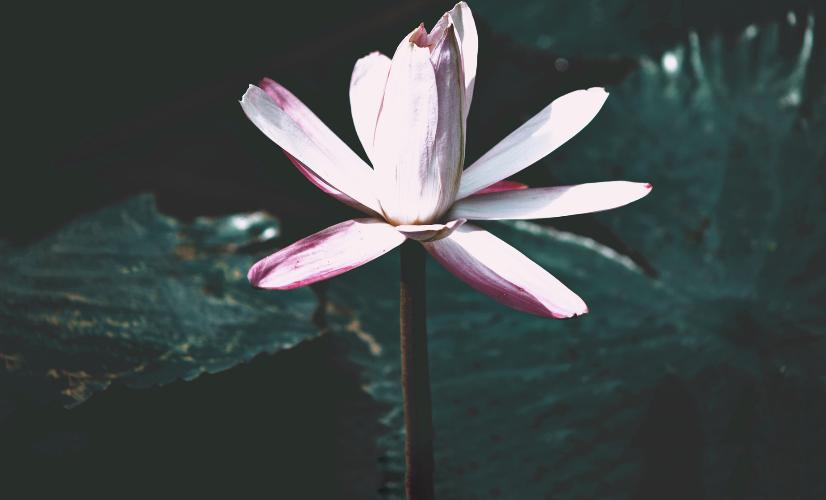 MINDFULNESS & THE ONLINE LEARNER
Brielle E. Ashley, MAE&HD
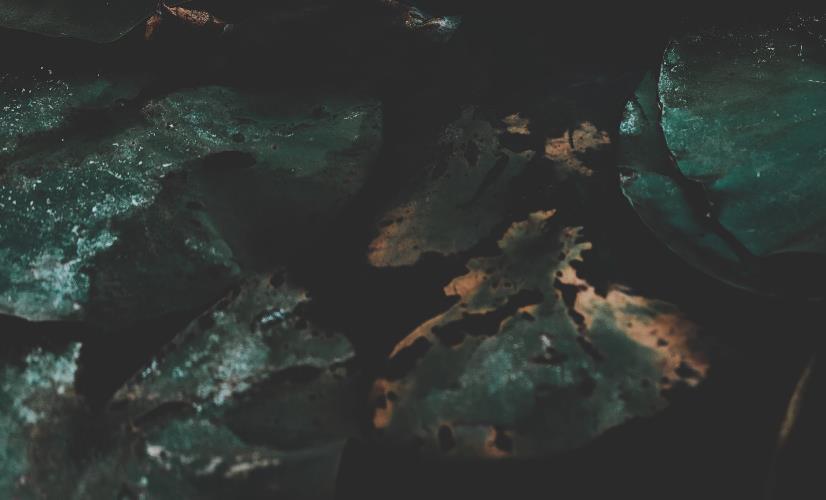 MIND THE HYPE
ONLINE LEARNERS
Evolving science behind the adoption of mindfulness
Viewing learners through a lens of empathy
01
02
TABLE OF CONTENTS
DIGITAL MINDFULNESS
MINDFULNESS AS INITIATIVES
How can mindfulness be implemented online
EVMS & Partner projects around mindfulness
03
04
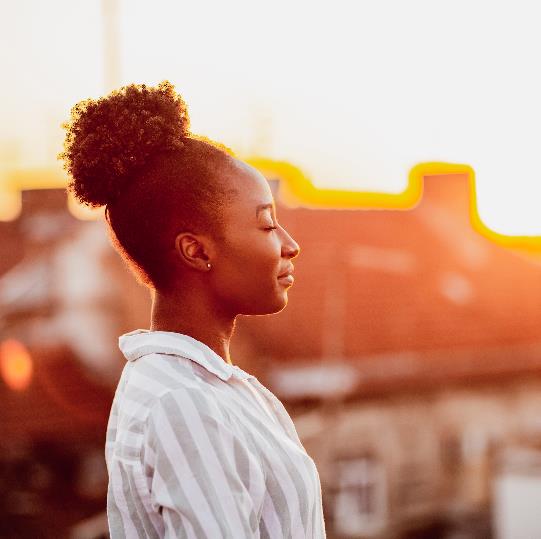 What is Mindfulness
MIND THE HYPE
Mindfulness is an idea with ancient roots from a multitude of philosophies and traditions that is gaining in acceptance as a contemplative exercise globally and across disciplines.

Paying attention to the present moment, including thoughts, emotions, sensations, with acceptance, curiosity, and kindness (Kabat-Zinn, 2015).
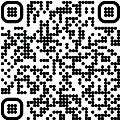 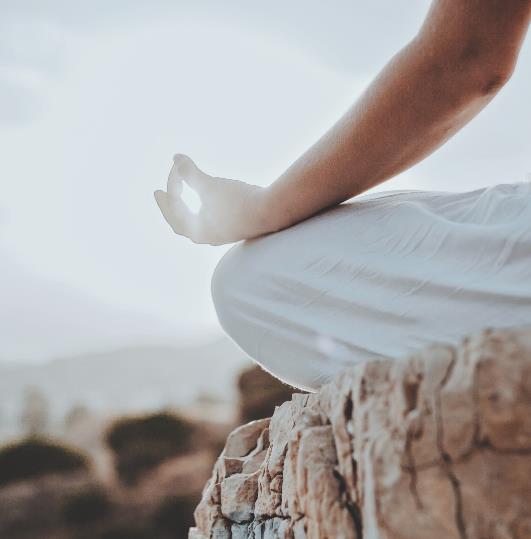 Why Incorporate Mindfulness
MIND THE HYPE
Contemplative science uses contemplation as the central focus to understand the mind-body systems. Mindfulness is a central construct of this growing scientific inquiry that is popular not only in education but health professions education (Van Dam et al., 2018). 

All learners in both in-person and online courses are in need of effective skills and strategies to become aware of and self-regulate their thoughts, emotions, and behaviors (Lampe & Muller-Hilke, 2021).

Faculty can easily incorporate activities that encourage self-reflection, enrich discussion, and prepare the mind to deepen the learning experience (Crosslin, 2020).
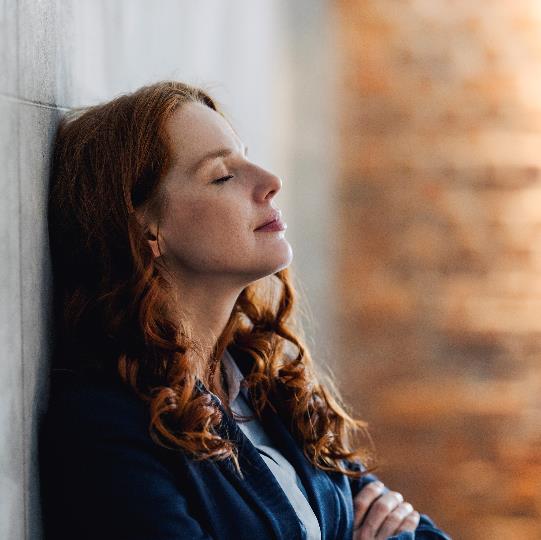 Science of Mindfulness
MIND THE HYPE
While individuals may remain skeptical of the practices in mindfulness, the increasing prevelence in studies and their results are quite persuasive. 

Individuals who engage in mindfulness activities are found to have:
Reduced anxiety and depression (Lampe & Muller-Hilke, 2021)
Increased stress resilience (Dunn et al., 2019)
Improved attention skills (Ramsburg & Youmans, 2013)
Increased self-regulation (McConville et al., 2017)
Positive personal relationships (Crosslin, 2020)
Increased self-compassion (Ko et al., 2018)
Improved academic performance (Greenberg et al., 2018)
Increased adaptive skills (Dunn et al., 2019)
Increased skill performance (Ramsburg & Youmans, 2013)
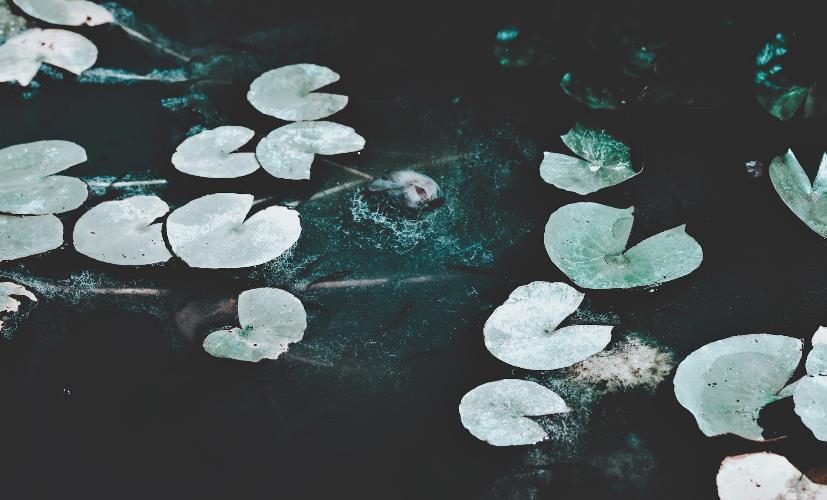 02 ONLINE HEALTH PROFESSIONS LEARNERS
Adult Health Professions Learners
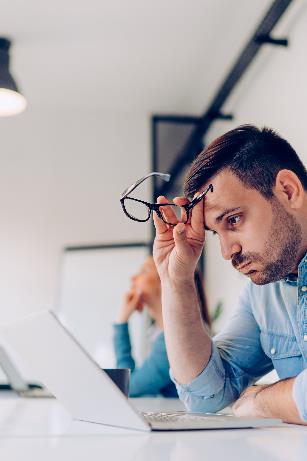 Rates of depression, anxiety, and panic attacks have been increasing over the past years, with important implications on academic achievement and retention (Ko et al., 2018)
Elevated levels of stress in medical and health professions students decrease well-being and self-efficacy and increase the risk of burnout (McConville et al., 2017)
87%, described feeling overwhelmed with their academic studies yet neglected to mitigate these negative feelings of inadequacy (Coiro et al., 2017)
Adult learners who neglect their well-being during academic studies risk deteriorating mental stamina, satisfaction, and self-efficacy (Shadaifat et al., 2018)
ONLINE LEARNERS
Adult Health Professions Learners
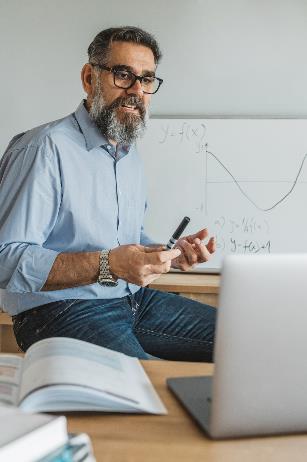 Individuals who pursue an online education in healthcare share a propensity toward the perfectionism found in high achievers that can prioritize self-destructive activities over self-care to gain an edge over classmates in healthcare-related programs (Eley et al., 2020)
Increasingly selecting online graduate education as a means to obtain knowledge and skills (Bayer et al., 2022)
Delivery method and complexities of balancing curricular and personal responsibilities creates challenges that often increase academic burnout
ONLINE LEARNERS
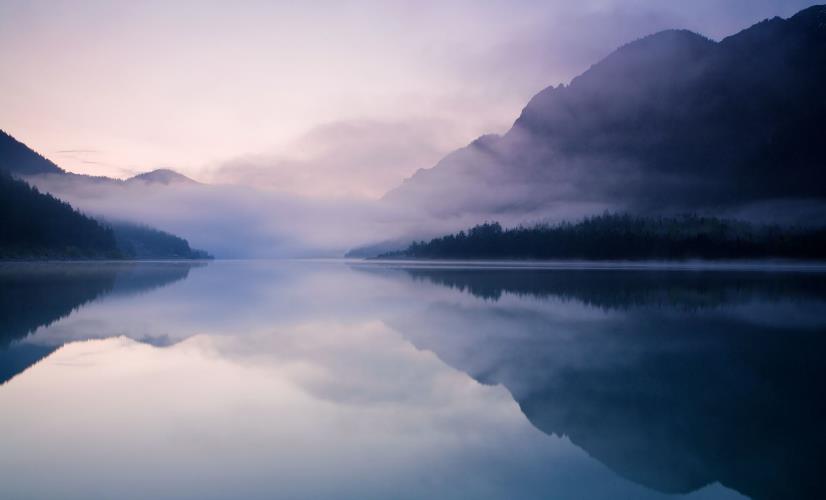 03 DIGITAL MINDFULNESS
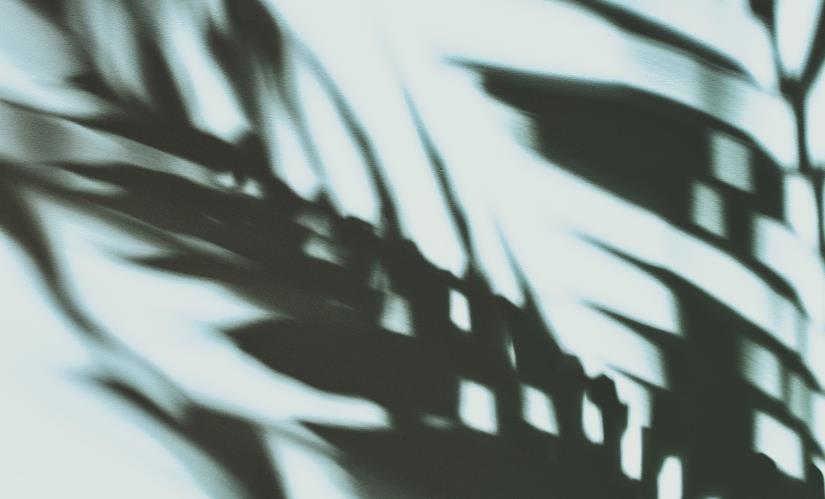 DIGITAL MINDFULNESS EXERCISES
ACTIVITY
IF YOU FEEL COMFORTABLE, PLEASE TURN ON YOUR CAMERA FOR THIS PORTION OF THE PRESENTATION
Synchronous Activities
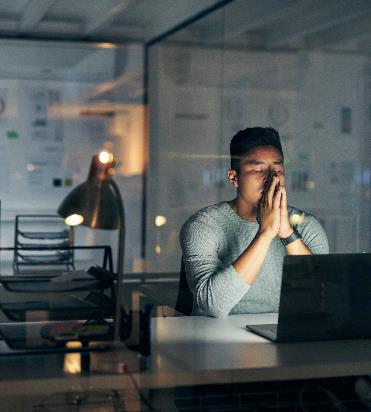 Single Tasking
Goal
Changing perception of multi-tasking

Virtual Meeting Activity
ABCs
Counting to 26
Combination A, 1, B, 2…

Application in Online Classroom
Recommend that students :
Only have one browser tab open at once
Focus on what you want to get done
Plan to finish the task when started
When interrupted, or switch tasks, notice what is happening and acknowledge the behavior
Digital Free Time
DIGITAL MINDFULNESS EXERCISES
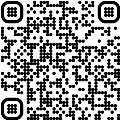 (Positive Psychology, 2021)
Synchronous Activities
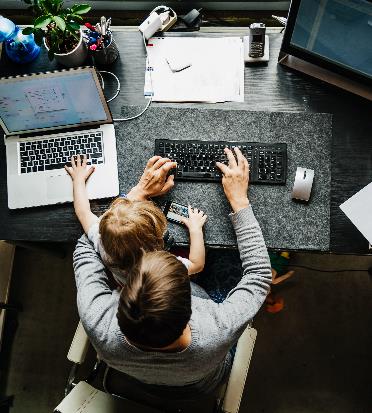 Multitasking Review
Goal
Changing perspection of multi-tasking

Application in Online Classroom
Recommend that students :
Record themselves working online
Reflect on activity overload

Much more time intensive activity for reflection of cognitive overload caused by multi-tasking expectations
DIGITAL MINDFULNESS EXERCISES
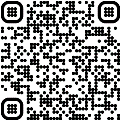 (Crosslin, 2020)
Synchronous Activities
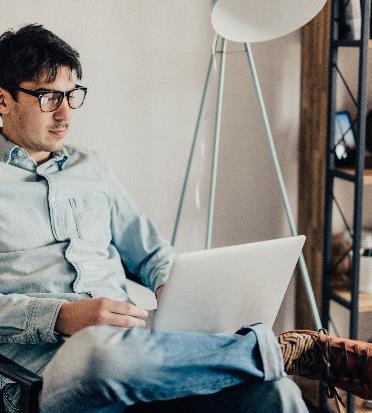 In-class Contemplation
Goal
Preparing and opening the contemplative mind

Virtual Meeting Activity
Turn off cameras
Give the first few minutes to your audience to allow for a moment of stillness and mindful contemplation

Application in Online Classroom:
(Guided Mindfulness) Direct the audience to:
Take a few deep slow breaths.
Let your body release and relax noticing places of tension or activity and giving attention to that area to allow them to be still.
Feel the pull of gravity and allow the chair beneath you to support you without any effort
Be silent and focus on your breathing, allowing it to flow in and out without effort.
DIGITAL MINDFULNESS EXERCISES
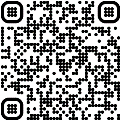 (Hart, 2004)
Synchronous Activities
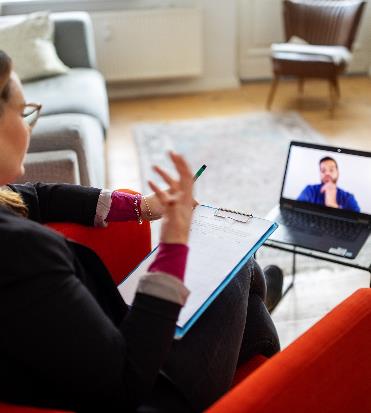 Deep Listening
Goal
Bringing deep listening to daily life

Virtual Meeting Activity
Create random breakout rooms of two students
Start a 3 minute timer
Students spends 3 minutes speaking about a course topic
Listener in silence (no interpretation, judgements, or reactions)
When time is up listern repeats as closely as possible what the speaker said
Switch roles

Application in Online Classroom:
Consider activity for diversity, equity, and inclusion concepts with clear guidelines of mutual respect between partners.
DIGITAL MINDFULNESS EXERCISES
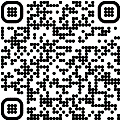 (Crosslin, 2020)
Asynchronous Activities
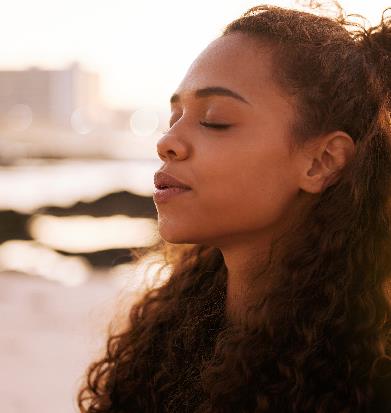 The Three-Minute Breathing Space
Goal
Moved from “doing mode” to “ being”, disrupt habitual patterns, and bring awareness to the current experience. 

3 Sections 1 minute per section:
Awareness
Breathing
Expansion of Attention

Application in Online Classroom
Recommend that students inject the three-minute breathing space activity:
Before they switch roles 
work or care-taker to academics
in between academic activities
when they are transfering from one course to another.
DIGITAL MINDFULNESS EXERCISES
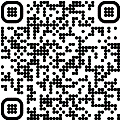 (Positive Psychology, 2021)
Asynchronous Activities
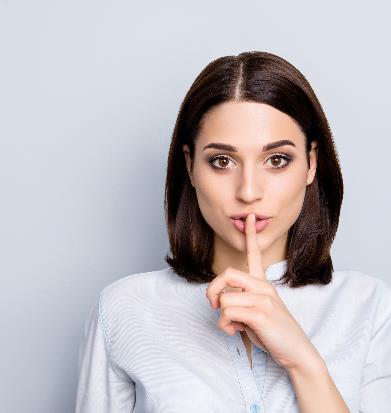 Creating Quiet Time
Goal
Incorporate quiet time to become more aware of and familiar with their internal experiences

Instructions
Schedule time each day
Turn everything off
Journal the experience
When, What, Where, How Long, Reflection

Application in Online Classroom
Recommend that students inject the three-minute breathing space activity:
Before they switch roles 
work or care-taker to academics
in between academic activities
when they are transferring from one course to another.
DIGITAL MINDFULNESS EXERCISES
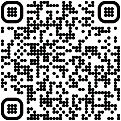 (Positive Psychology, 2021)
Asynchronous Activities
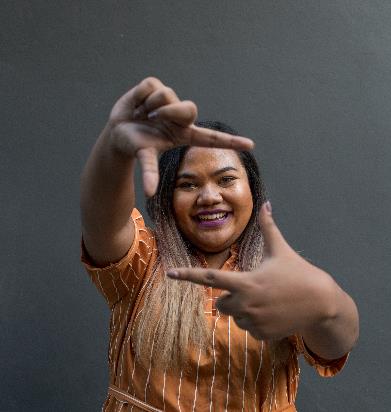 Increasing Awareness of Cognitive Distortions
Goal
Recognize distorted thinking and reduce the negative impact. To combat “impostor syndrome” or assessment anxiety. 

Understanding Cognitive Distortions
Ways our minds convince us of something that is not true that make us feel bad about ourselves or unprepared.

11 Common Cognitive Distortions

Application in Online Classroom
Writing assignment in a personal academic reflections or journal. 
Worksheet of feelings, thoughts, cognitive distortion
DIGITAL MINDFULNESS EXERCISES
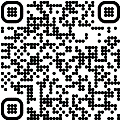 (Positive Psychology, 2021)
Asynchronous Activities
Additional Simple Daily Mindful Activities
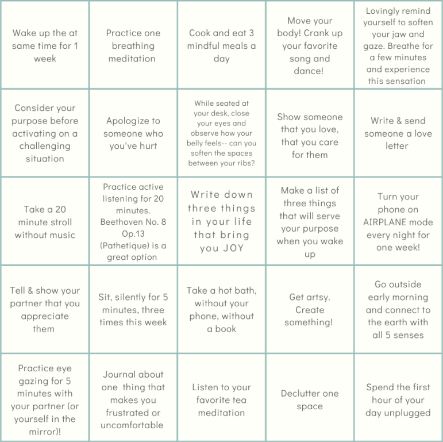 DIGITAL MINDFULNESS EXERCISES
(Adapted from Levelhead Mindful challenge)
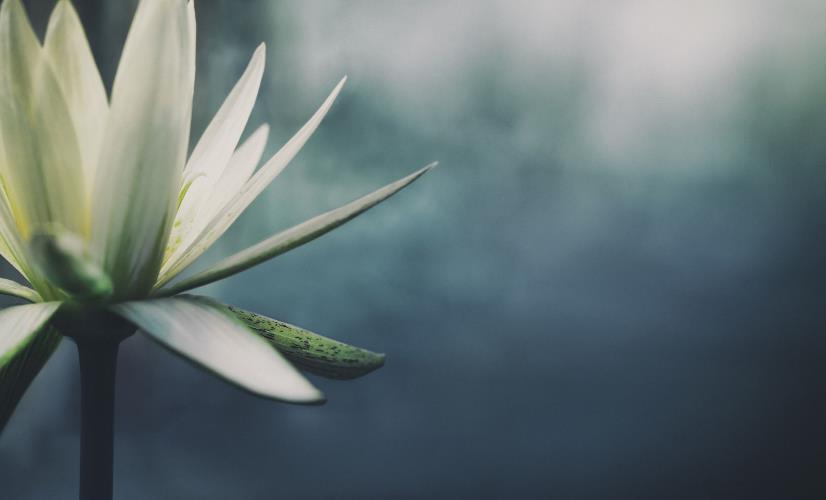 04 EVMS & PARTNER INITIATIVES
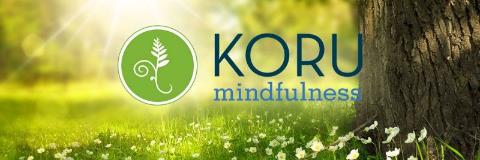 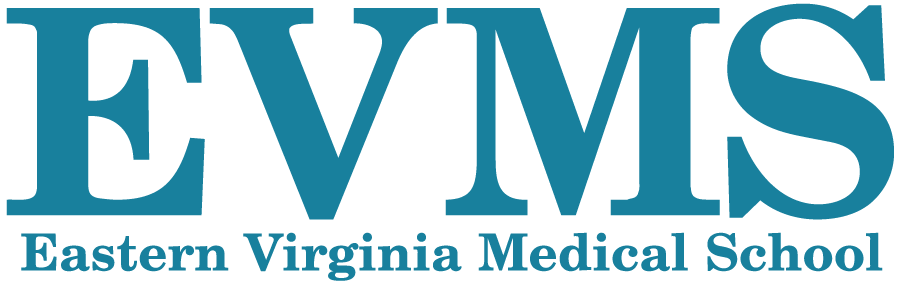 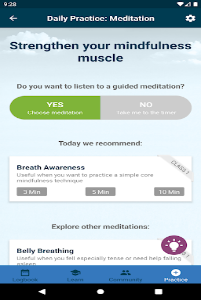 The Koru Mindfulness program was developed over the course of a decade by psychiatrists Holly Rogers, MD & Margaret Maytan, MD to bring the benefits of mindfulness to the college students they worked with at Duke University’s student counseling center. Koru Basic is an introduction to mindfulness and meditation, taught as a weekly, 75-minute class over four weeks. Koru Mindfulness is an evidence-based curriculum specifically designed for teaching mindfulness, meditation, and stress management to college students and other young adults.  Although Koru was developed for “emerging adults,” the specific mindfulness and meditation practices in the curriculum are applicable to all age groups.
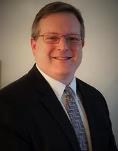 EVMS & PARTNER INITIATIVES
Dr. Richard Handel
Four-week Training with Interactive Application
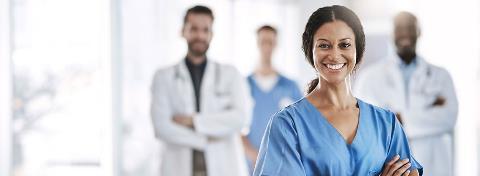 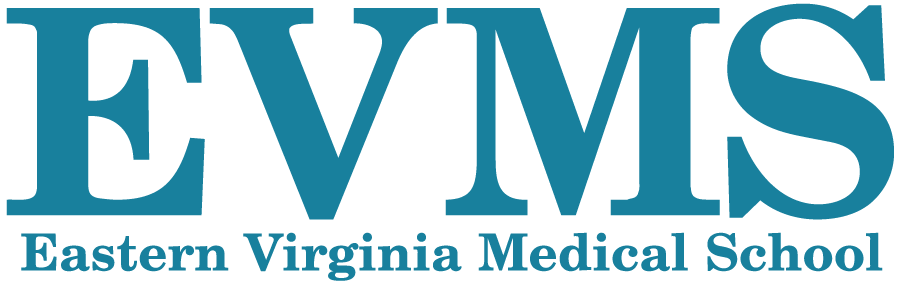 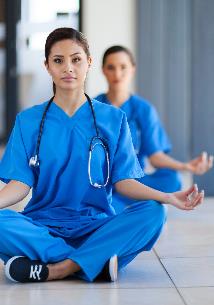 We aim to provide residents and fellows with effective personal and professional coping strategies while they manage the range of responsibilities within their training experiences. Residency and Fellowship training years are often described as the most stressful for even the most resilient trainees.

In short, the coaching program is free and available for all residents regardless of year or specialty and typically focuses on wellbeing, communication, and leadership skills. In many instances, mindfulness and deep breathing are practiced and utilized as a means of helping residents become their best selves.
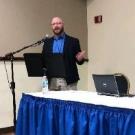 EVMS & PARTNER INITIATIVES
Dr. Cory Gerwe
EVMS Resident Leadership and Wellness Coaching Program
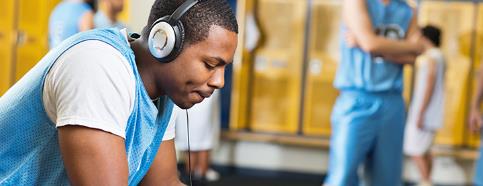 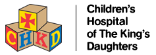 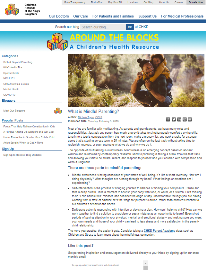 Mindfulness is often used by athletes and performing artists to help improve performance. Regular mindfulness practice is believed to help further psychological insight and contribute to emotional well-being over time. It is just one tool that can be used in conjunction with talk therapy and medication (if prescribed by your provider*). Mindfulness is also often incorporated into physical therapy and other therapeutic techniques as part of an integrated approach to treatment.
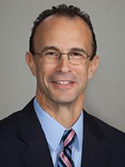 EVMS & PARTNER INITIATIVES
Dr. Joel Brenner
Mindfulness Coaching for the Young Athlete
Mindfulness Seminars for Parents and Professionals
PERSONAL
TEACHING GUIDE
TEACHING GUIDE
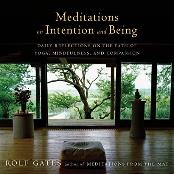 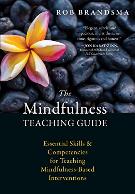 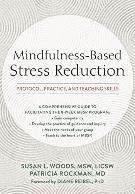 GOOD READS
Meditations on Intention and Being
The Mindfulness Teaching Guide
Mindfulness-based Stress Reduction
Essential Skills & Competencies for Teaching Mindfulness-Based Interventions
Protocol, Practice, and Teaching Skills
Meditations on Intention and Being: Daily Reflections on the Path of Yoga, Mindfulness, and Compassion
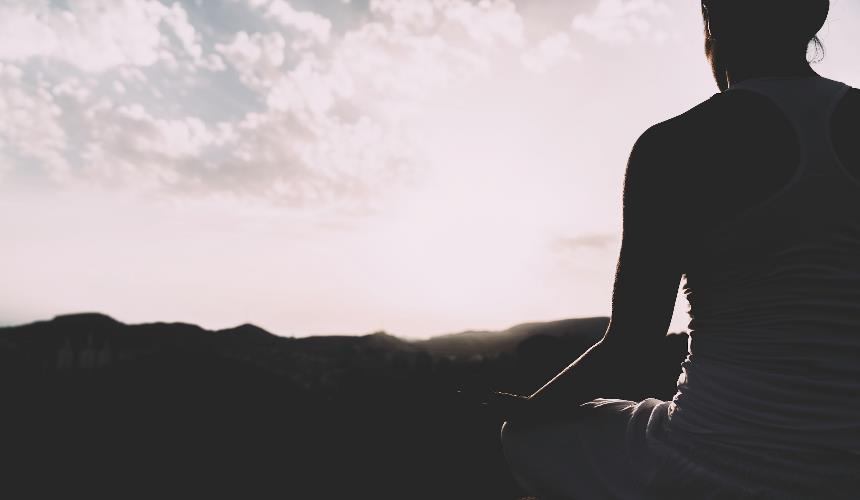 THANKS
Does anyone have any questions?

ashleybe@evms.edu
757.446.5051
REFERENCES ( 1 of 3)
Barry, K. M., Woods, M., Martin, A., Stirling, C., & Warnecke, E. (2019). A randomized controlled trial of the effects of mindfulness practice on doctoral candidate psychological status. Journal of American College Health, 67(4), 299-307. https://doi.org/10.1080/07448481.2018.1515760
Bayer, I., Elma, A., Nasser, M., & Grierson, L. (2022). Empathy for the health professional in online asynchronous graduate education: an initial design thinking approach to program improvement. Discover Education, 1(1), 1-11. ttps://doi.org/10.1007/s44217-022-00009-8
Bierema, L. L. (2018). Adult learning in health professions education. New Directions for Adult and Continuing Education, 2018(157), 27-40.
Chmielewski, J., Łoś, K., & Łuczyński, W. (2020). Mindfulness in healthcare professionals and medical education. International Journal of Occupational Medicine and Environmental Health, 34(1), 1-14. https://doi.org/10.1002/jclp.22515
Conversano, C., Ciacchini, R., Orrù, G., Di Giuseppe, M., Gemignani, A., & Poli, A. (2020). Mindfulness, compassion, and self-compassion among health care professionals: what's new? A systematic review. Frontiers in psychology, 11, 1683. https://doi.org/10.3389/fpsyg.2020.01683
Crosslin, M. E. A. (2018). Creating Online Learning Experiences – Simple Book Publishing. Pressbooks. https://uta.pressbooks.pub/onlinelearning/
Coiro, M. J., Bettis, A. H., & Compas, B. E. (2017). College students coping with interpersonal stress: Examining a control-based model of coping. Journal of American College Health, 65(3), 177-186. https://doi.org/10.1080/07448481.2016.1266641 
Dumke, E. K., Tyndall, C., Naff, D., Crowder, A., & Cauley, K. M. (2018). A qualitative exploration of pre-health students' perceptions of academic success and persistence. NACADA Journal, 38(2), 5-19. https://doi.org/10.12930/NACADA-16-031
Dunn, S. C., Jasinski, D. W., & Shock, S. (2019) Integrating mindfulness into distance learning adult education. The Journal of Human Resource and Adult Learning, 15(1), 68-77. 
Eley, D. S., Bansal, V., & Leung, J. (2020). Perfectionism as a mediator of psychological distress: Implications for addressing underlying vulnerabilities to the mental health of medical students. Medical Teacher, 42(11), 1301-1307. https://doi.org/10.1080/0142159X.2020.1805101
REFERENCES ( 2 of 3)
Greenberg, J., Romero, V. L., Elkin-Frankston, S., Bezdek, M. A., Schumacher, E. H., & Lazar, S. W. (2019). Reduced interference in working memory following mindfulness training is associated with increases in hippocampal volume. Brain Imaging and Behavior, 13(2), 366-376. https://doi.org/10.1007/s11682-018-9858-4
Hart, T. (2004). Opening the contemplative mind in the classroom. Journal of Transformative Education, 2(1), 28-46. https://doi.org/10.1177/1541344603259311
Kabat-Zinn, J. (2015). Mindfulness. Mindfulness, 6(6), 1481-1483. https://doi.org/10.1007/s12671-015-0456-x
Ko, C. M., Grace, F., Chavez, G. N., Grimley, S. J., Dalrymple, E. R., & Olson, L. E. (2018). Effect of seminar on compassion on student self-compassion, mindfulness and well-being: A randomized controlled trial. Journal of American College Health, 66(7), 537-545. https://doi.org/10.1080/07448481.2018.1431913
Lampe, L. C., & Müller-Hilke, B. (2021). Mindfulness-based intervention helps preclinical medical students to contain stress, maintain mindfulness and improve academic success. BMC Medical Education, 21(1), 1-8. https://doi.org/10.1186/s12909-021-02578-y
McConville, J., McAleer, R., & Hahne, A. (2017). Mindfulness training for health profession students—the effect of mindfulness training on psychological well-being, learning and clinical performance of health professional students: a systematic review of randomized and non-randomized controlled trials. Explore, 13(1), 26-45. https://doi.org/10.1016/j.explore.2016.10.002
Mrazek, A. J., Mrazek, M. D., Cherolini, C. M., Cloughesy, J. N., Cynman, D. J., Gougis, L. J., ... & Schooler, J. W. (2019). The future of mindfulness training is digital, and the future is now. Current Opinion in Psychology, 28, 81-86. https://doi.org/10.1016/j.copsyc.2018.11.012
Osenk, I., Williamson, P., & Wade, T. D. (2020). Does perfectionism or pursuit of excellence contribute to successful learning? A meta-analytic review. Psychological Assessment, 32(10), 972. https://doi.org/10.1037/pas0000942
Shadaifat, E., Jamama, A., & Al-Amer, M. (2018). Stress and coping strategies among nursing students. Global Journal of Health Sciences, 10(5), 33-41. doi:10.5539/gjhs.v10n5p33
REFERENCES ( 3 of 3)
Ramsburg, J. T., & Youmans, R. J. (2014). Meditation in the higher-education classroom: Meditation training improves student knowledge retention during lectures. Mindfulness, 5(4), 431-441. https://doi.org/10.1007/s12671-013-0199-5
Tang, Y. Y., Hölzel, B. K., & Posner, M. I. (2015). The neuroscience of mindfulness meditation. Nature Reviews Neuroscience, 16(4), 213-225. https://doi.org/10.1038/nrn3916
Tisdell, E. J., & Palmer, C. (2018). Adult Development in Health Professions Education: The Need for Self-Care. New Directions for Adult and Continuing Education, 157, 17-26.
Van Dam, N. T., Van Vugt, M. K., Vago, D. R., Schmalzl, L., Saron, C. D., Olendzki, A., ... & Meyer, D. E. (2018). Mind the hype: A critical evaluation and prescriptive agenda for research on mindfulness and meditation. Perspectives on Psychological Science, 13(1), 36-61. https://doi.org/10.1177/1745691617709589
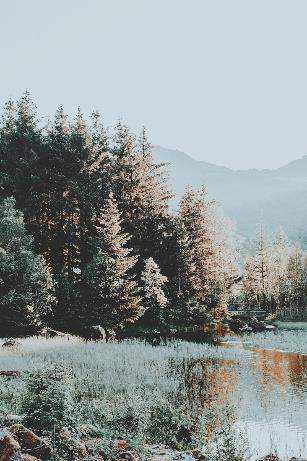 Presentation template by Slidesgo
Icons by Flaticon
Images created by Freepik
Mindful Activity Artifacts created by Positive Psychology
CREDITS